Evaluation of a potential HONO source:A case study in China
Kezhen Chong
April 21, 2020
EAS 6410 Term Project
Outline
Introduction
Data and Methods
Results
Summary
Nitrous acid (HONO)
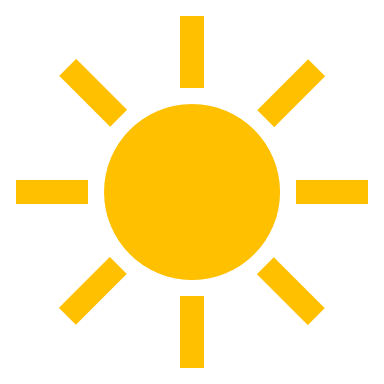 HONO
OH
VOCs
NO
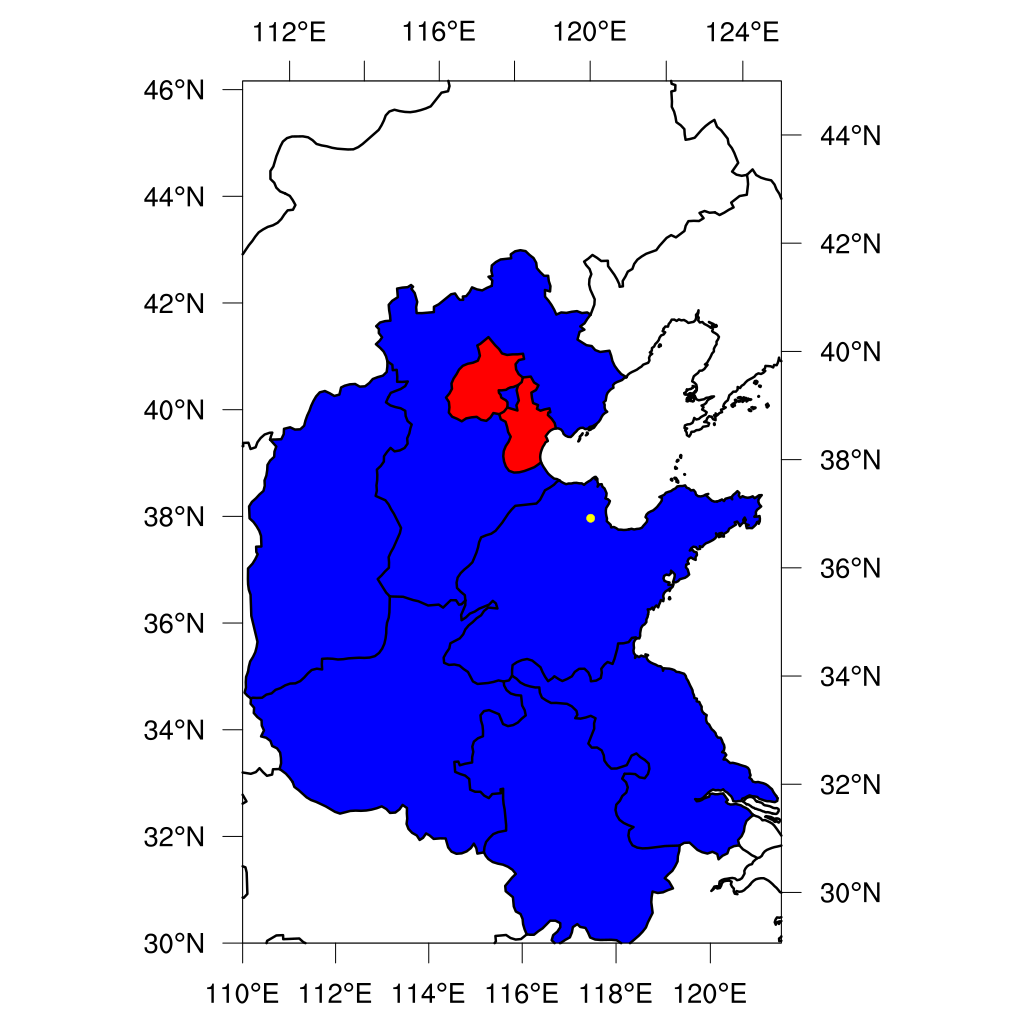 Data and method
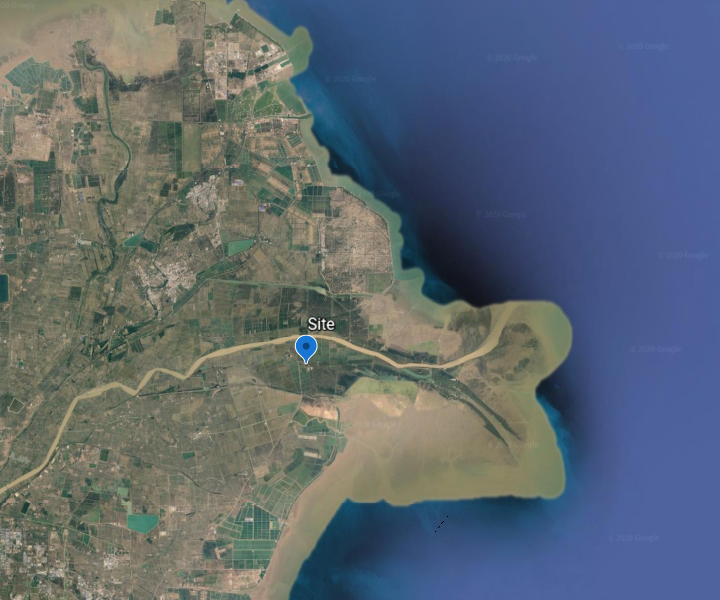 Observations and base simulation (OH + NO)
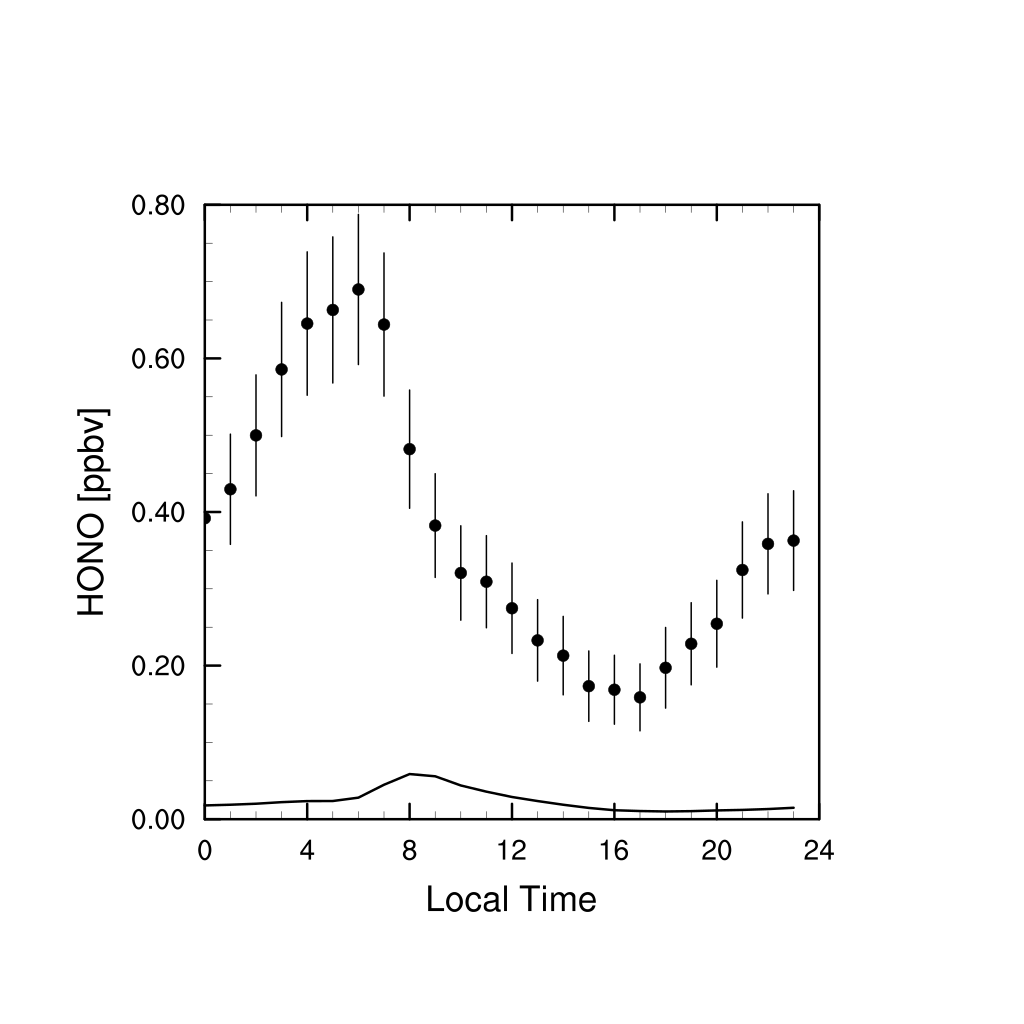 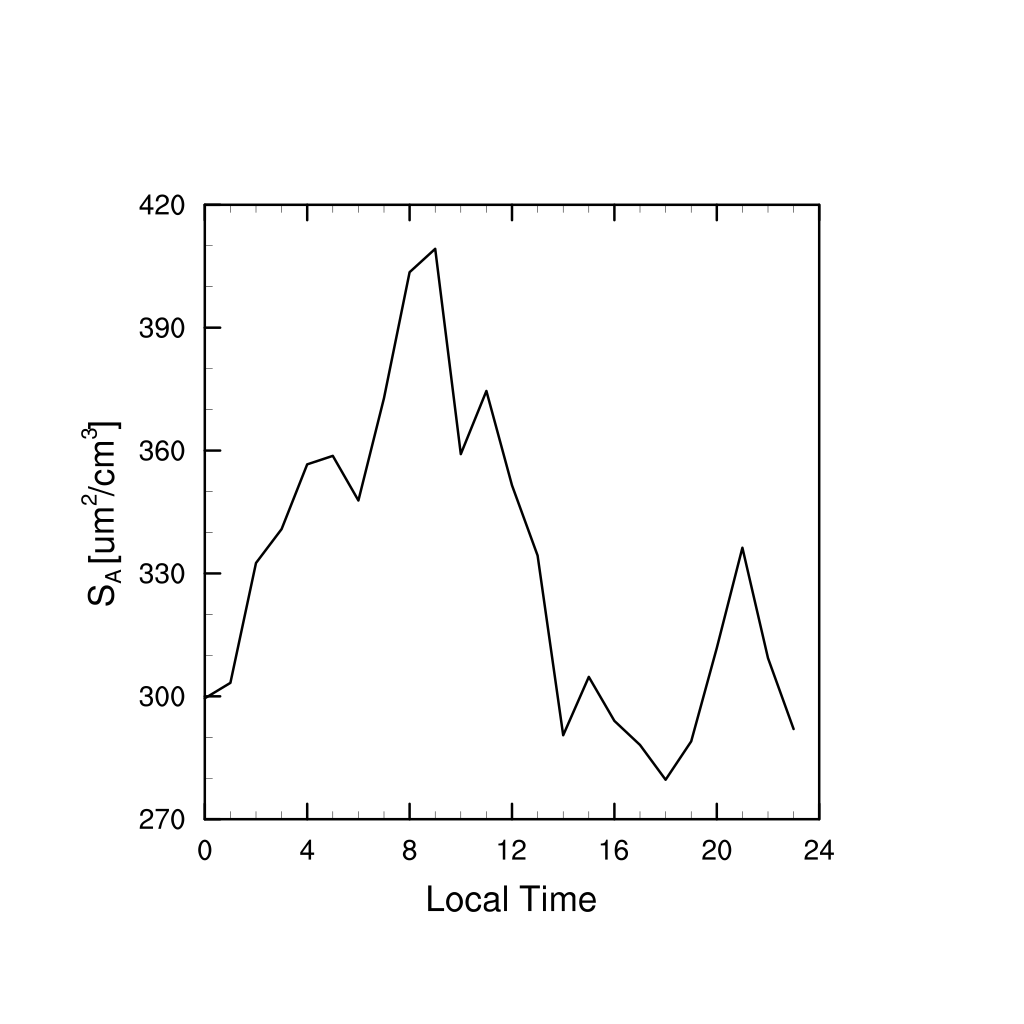 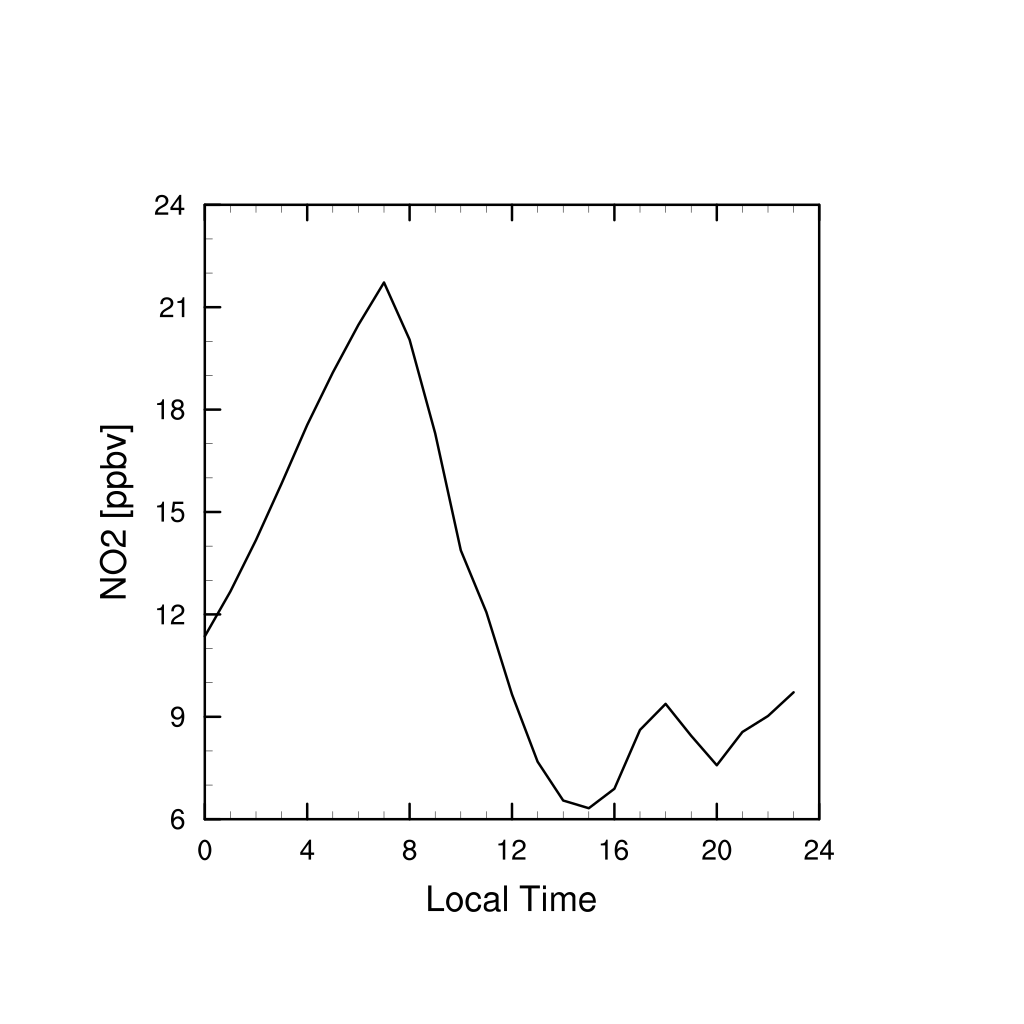 HONO source parameterizations (Liu et al., 2014)
Simplified
HONO source parameterizations
HONO source parameterizations
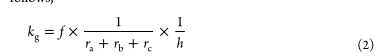 (Liu et al. 2014)
Simulation scenarios
Simulation results
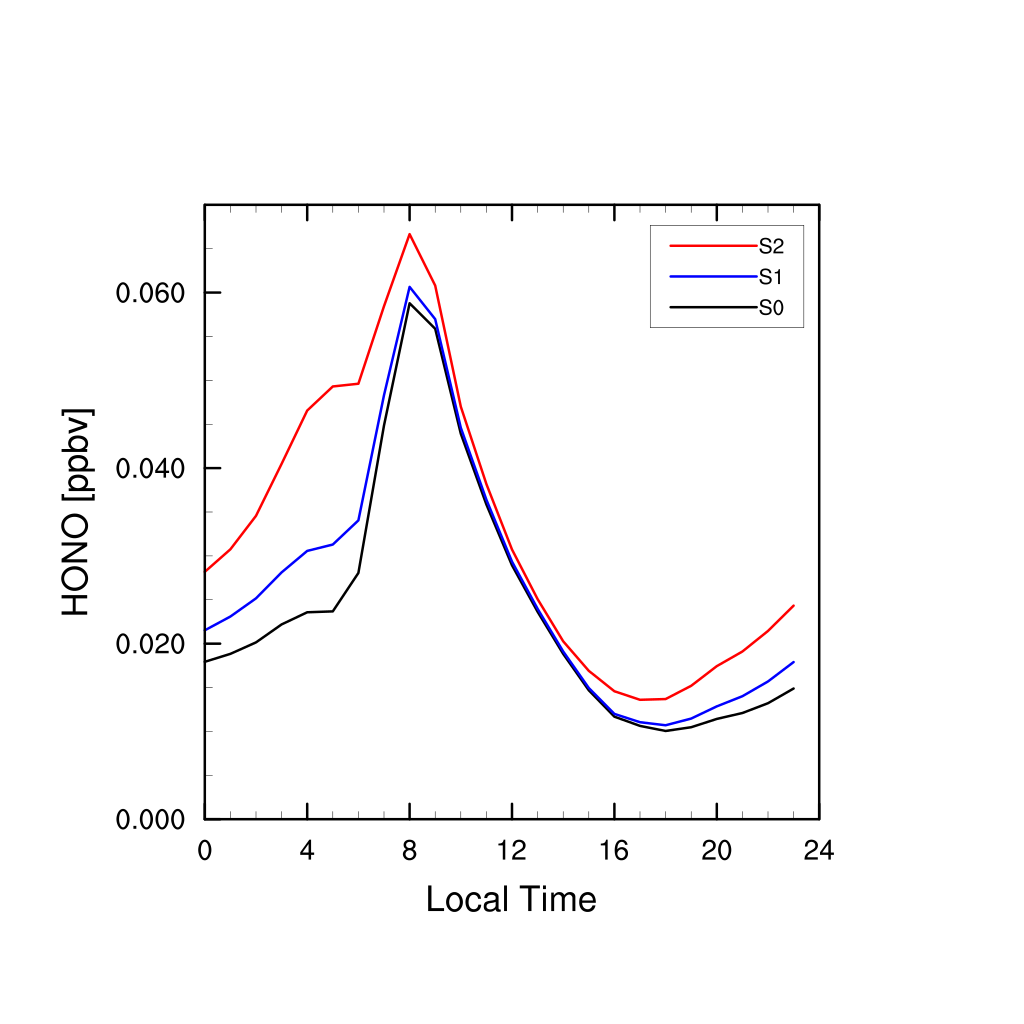 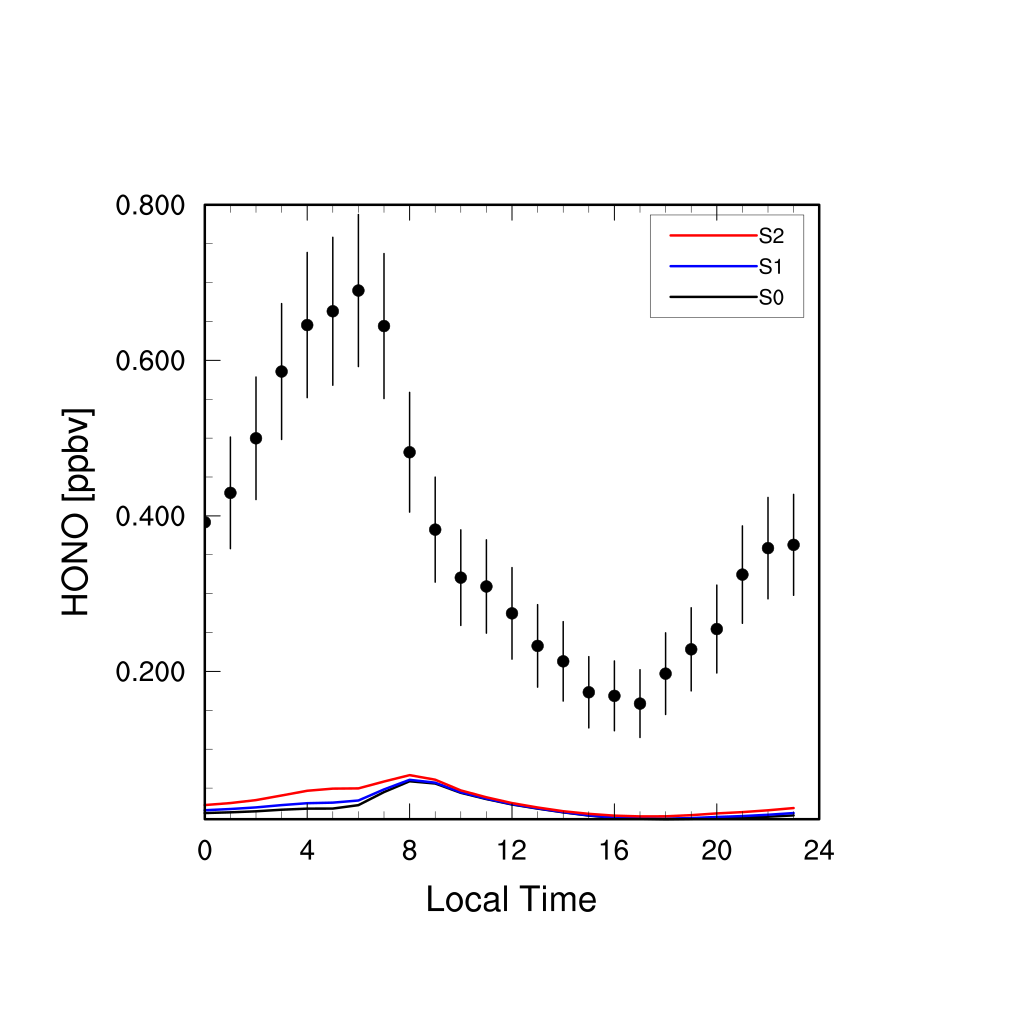 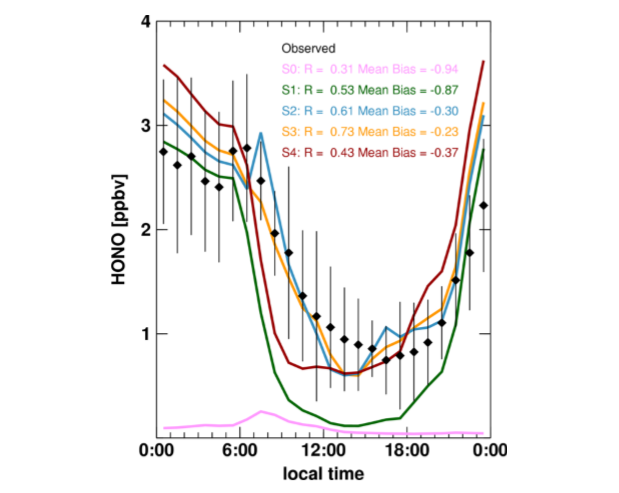 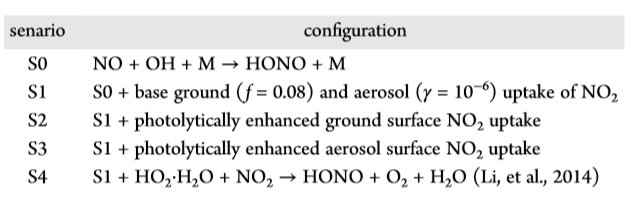 (Liu et al., 2014)
Inaccurate constants taken from previous studies
Oversimplification of source parameterization
f = 0.08 for ground source
Deposition velocity too small?
Future work
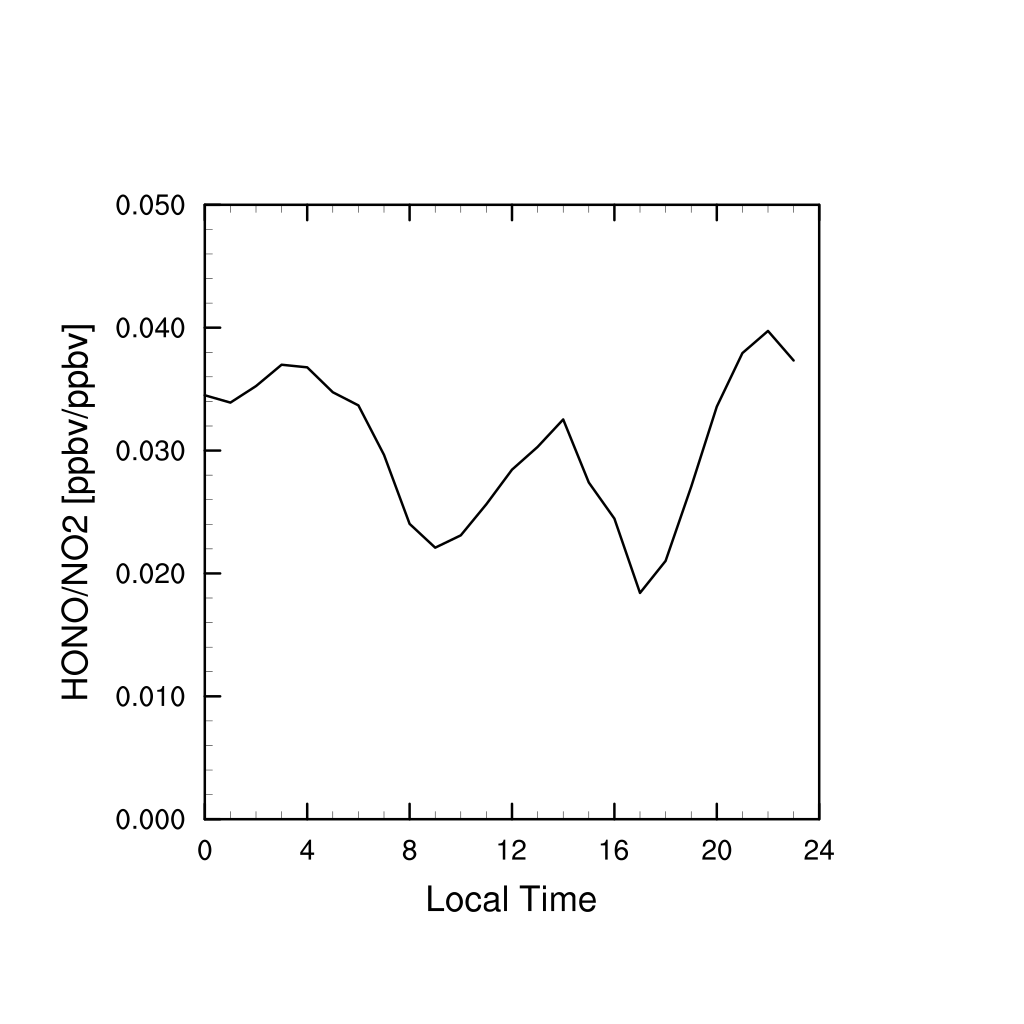 Photolytically enhanced ground source and aerosol source









Please see more details in the term paper
Future work
Check deposition velocity first (to make sure it is correct)
Sensitivity tests to find the yield coefficient f for ground term to reproduce nighttime HONO -> f = 0.45 (more details in term paper)
Evaluate if f is reasonable
If not reasonable, other HONO source needed
if reasonable, check daytime production:
If daytime is also reproduced, done
If daytime still not enough:
Photolytically enhanced ground source and aerosol source needed
Thank you!